米国における大学国際化評価ーAmerican Council on Education (ACE)の取組からー
平成24年度東京国際交流館国際シンポジウム
                       　　　2013年3月18日　　
　　　　　　　　　　　　　　　　　　   　
　野田文香（大学評価・学位授与機構研究開発部）
国際化に関する米国政府の主な政策動向
連邦政府
1958年　国家防衛教育法（National Defense Education Act）
1961年　高等教育法タイトル6条項・フルブライトヘイズプログラムの
                    設立　　　
2000年　クリントン政権：国際教育政策に関する覚書に署名するが実現化　　
　　　　　に至らず
2001年　ブッシュ政権：初等中等教育改革を重視し、高等教育の国際化　　　　　　 
                    政策は進まず
2009年　オバマ政権(第1期)：“100,000 Strong Initiative” “100,000 Strong
                     in the Americas efforts” 留学生10万人計画で中国・南米における　
　　　　　国際交流の促進
2012年    オバマ政権(第2期)： 連邦教育省が国際戦略 “Succeeding     
                     Globally Through International Education and Engagement” を発表

州政府
2012年時点において23の州で高等教育を中心とした国際教育推進に関する決議が可決（NAFSA, 2012)
2
[Speaker Notes: 過去に、米国連邦政府が喫緊の課題として国際化戦略を打ち出した契機に冷静時代の旧ソ連によるスプートニックショックがある。
当時の衝撃は相当なもので、諸外国の政治、経済、社会体制、言語や文化に対する米国人の無知は、国家安全保障にかかわる問題として、
連邦政府は1958年に国家防衛教育法（National Defense Education Act）を設立した。

この法律に基づき、連邦教育省は、1961年に外国語教育、国際教育、地域研究や国際交流などを推進するための助成金として
高等教育法タイトル6条項(Title VI)やフルブライトヘイズ奨学金プログラム(Fullbright-Hays Program)を打ち出している。

米国連邦政府によると、「国際化」は国家安全保障の一環としての手段であり、そのアプローチは主に財政支援に集約される。


国際化の取組は歴史的にみても優先度が低く、連邦によるプログラム運営や財政支援は十分とはいえない状況





連邦教育省の他には、国家安全保障省、国務省、国防省、国際開発庁、農務省、国立衛生研究所、国立科学財団などもそれぞれの分野に関する国際化を促進するために財政支援を図ってきた。]
American Council on Education　　　　　　   
           による大学国際化評価支援
”Comprehensive Internationalization”を目指して
3
[Speaker Notes: 国際化の推進に積極的に取り組んでいるのは非政府組織である。
高等教育機関と協働し、政府や政策立案者に提言を行うなど、高等教育界で影響力をもち、

大学の包括的な国際化を支援するため調査研究、実践的プロジェクト、ガイドライン報告書を提供しています]
Internationalizing the campus:   A user’s guide (2003)
国際化担当の大学教職員を対象にしたガイドライン：　　　大学国際化の戦略計画および自己点検の必要性を提唱
1990年代半ばに欧州で開発された国際化の自己点検ツール「IQRP(Internationalization Quality Review Process)」を参考
4
[Speaker Notes: こ大学国際化の戦略計画とキャンパスの国際化の現状に対する自己点検の必要性を提案している。当要素は、1990年代半ばに欧州で開発された国際化の自己点検ツール「IQRP(Internationalization Quality Review Process)」を参考にし、米国の高等教育機関の文脈に適応させた形で独自に打ち出したもの

IQRPは、Hans de Wit氏とJane Knight氏の共同研
究の成果をもとに1995年から欧州を中心に大学の
国際化を自己点検するためのツールとして発展した。]
Mapping Internationalization on U.S. campuses　(2003)
マッピング調査：大学国際化の現況を把握する
機関類型別
①研究大学(144 )
②総合大学(233 )
③リベラルアーツ(187) 
④コミュニティカレッジ(188)
5
[Speaker Notes: ・ACEは高等教育機関（752校）・学部教員（1,027名）・学部生（1,290名）の3つのセクターを対象に、国際化の現況に関する大規模調査を実施。
・Mapping調査の第一の目的は「キャンパスの国際化の現況」を把握することであり、機関や教員、学生の国際化に対する姿勢や懸念はどのようなものか、どのような課題が潜んでいるのか、見過ごしている問題は何か、などといった事柄に注目した。
・米国の高等教育機関は構造上のタイプにより教育目的や内容、学生の規模や特徴が異なるとされており、機関類型別に国際化の政策や活動を検討する必要があることが指摘されている。ACEはカーネギー分類に基づき、機関を構造上4 タイプ（研究大学144 校、総合大学233 校、リベラルアーツ187 校、コミュニティカレッジ188 校）に類別し、「Mapping Internationalization on U.S. campuses (2003)」においてそれぞれの国際化の特色や課題を記述的にまとめている。
・国際化の調査対象として学士課程に焦点を当てている]
Mapping Internationalization on U.S. campuses　(2008)
6
[Speaker Notes: 2008年マッピング調査：
2001年の国際化現況調査に引き続き、2006年に同様の調査を実施した結果報告である。2001年時調査では機関・教員・学生の3セクターが対象であったのに対し、
2006年時調査では、機関の政策や実践に限定している。2001年調査と比較可能なように大部分の質問項目は同様のものも含むが、新たに追加した項目、削除した項目もある。
特に、2008年の本調査では、2001年時調査には実施されなかった海外学生に対する学位プログラム、ジョイントディグリーなど、昨今の新たな国際化の教育形態も追加された。]
Mapping Internationalization on U.S. campuses　(2012)
進捗状況や動向を把握し、国際化の優先事項を確認
7
[Speaker Notes: 2008年マッピング調査：
2001年の国際化現況調査に引き続き、2006年に同様の調査を実施した結果報告である。2001年時調査では機関・教員・学生の3セクターが対象であったのに対し、
2006年時調査では、機関の政策や実践に限定している。2001年調査と比較可能なように大部分の質問項目は同一のものも含むが、新たに追加した項目、削除した項目もある。
特に、2008年の本調査では、2001年時調査には実施されなかった海外学生に対する学位プログラム、ジョイントディグリーなど、昨今の新たな国際化の教育形態も追加された。
2012年マッピング調査：

Special focus institutions
are defined as institutions award-
Articulated
institutional
commitment
Administrative
structure and
stang
Curriculum,
co-curriculum,
and learning
outcomes
Faculty policies
and practices
Student
mobility
Collaboration
and
partnerships
Comprehensive Internationalization
A m e r i c a n C o u n c i l o n E d u c a t i o n 5
ing baccalaureate or higher-level degrees
where a high concentration of degrees
(more than 75 percent) is in a single field
or set of related fields (excludes tribal
colleges). When national averages are
reported for 2011, they include special
focus institutions. Because they are new
to the survey, comparative data from 2001
and 2006 are not available for this sector.
学長、チャンセラー、チーフアカデミックオフィサー(CAO)、インスティテューショナルリサーチ(IR)のディレクター、国際課のシニアオフィサーなど、各部門の責任者に対し調査が行われ、2012年1月にデータ収集が完了し、同年夏に「Mapping Internationalization on U.S. campuses (2012)」として調査結果が公表される予定である。]
Measuring Internationalization（2005）
マッピング調査結果に基づいた指標開発・機関類型別に大学の国際化を評価
8
[Speaker Notes: 2005年には、Mapping調査のデータに基づき、機関の国際化を測定するため、6つの国際化指標(Internationalization Index)を開発し、機関類型別に「Measuring Inter-　nationalization (2005)」を発表している（表3）。]
Internationalization Laboratory（2003～）　　　　　　　　　　　　　　　－大学と連携した実践的取組―
目的：大学機関同士（ピア）でラーニングコミュニティを形成し、16～20ヶ月　
　　　にわたり戦略計画策定や成果検証に向けて相互学習・支援を行う。
参加数：68機関（2003年～）
特徴：① 専門家のコンサルテーション 　　　　　　　　
　　   ② 経験共有 (年3回のピア機関の会合）　　　　
　      ③ 国際化プロセスをカスタマイズ化
9
[Speaker Notes: 機関の包括的国際化を目指した戦略計画の策定やその成果を検証することを目的に、複数のピア機関がラーニングコミュニティを結成し、
組織的国際化に関する情報共有を図りながら相互評価や相互支援を行っている。このプロジェクトでは、大学各機関が実施した海外留学プログラムや国際教育、
外国語の授業によって、学生はどのような知識やスキル、態度を実際に身につけたのかを評価し、今後の国際化戦略に役立てていくことが目指されている。
当プロジェクトは2003年に開始されて以来、参加大学数は2011年時点で50 機関におよぶ。国際化評価に関する活動の流れは以下（表4）の通りである。この評価プロセスは自己評価書の作成、ピアによる訪問調査などの点でアクレディテーションのプロセスと一部類似しているが、評価者（ACEスタッフを含む）による自己評価書の作成支援や直接的なコンサルテーションが含まれていることや、他機関との相互学習の機会があることから、機関の自律的な自己点検・向上を目的としているといってよい。自己点検のツールとして、上述したIQRPのアメリカ版を活用している。

 The Laboratory aims to advance collective thinking on the difficult issues surrounding the advancement of comprehensive internationalization, including the development of student learning outcomes to assess the effectiveness of internationalization activities.]
A Guide to Internationalization for Chief Academic Officers（2008）          －自己点検とリーダーシップの育成-
チーフアカデミックオフィサー（ＣＡＯ）を対象としたガイドライン
10
[Speaker Notes: ・さらにACEは、国際化評価に関してリーダーシップ戦略の観点からチーフアカデミックオフィサー を対象のガイドラインを発表しています。
・CAOは、米国では教学領域を担当する副学長、プロボスト（Provost）と同一または類似する役職と解釈されている。
・このガイドラインでは、CAOがキャンパスの国際化の範囲や質を把握するのに最も有効な方法として、自己点検あるいはオーディットを実施することを推奨している。
・ここで学習成果に関する項目が加えられていることは注目すべき点かと思います。




自己点検には、
・現在の進捗状況はどうか
・国際化が前進していること知る術があるか
・短・長期的な変化にそれぞれ何を求めるか
といった内容を確認することが国際化戦略を具現化するのに肝要であることが提示されている。

この評価プロセスは自己評価書の作成、ピアによる訪問調査などの点でアクレディテーションのプロセスと一部類似しているが、評価者（ACEスタッフを含む）による自己評価書の作成支援や直接的なコンサルテーションが含まれていることや、他機関との相互学習の機会があることから、機関の自律的な自己点検・向上を目的としているといってよい。自己点検のツールとして、上述したIQRPのアメリカ版を活用している。]
国際化評価に「学習成果」を強調するメリット
出典：Hill, B., & Green, M. (2008). A guide to internationalization for chief academic officers.
11
[Speaker Notes: 包括的国際化を測る上で学習成果の重要性が繰り返し議論されてきた。国際化評価に学習成果を結びつける利点として、
多くの機関において国際活動が教員個々人や各部局の関心に基づいて実施され、組織としての包括的な枠組みがないことから、
学習成果を国際化戦略の優先的な目標に置くことで機関の共通意識ができる。
学習成果の明示が様々な国際化活動における優先順位を決定し、限られた資源の有効活用につながる。
学習成果を示すことはアクレディテーションやステークホルダーに国際化活動の意義を示せる。
　　　　　　　　　　　　　　　　　　　　　　　　     (ACE, 2008)]
大学評価・学位授与機構（NIAD-UE）　　　　
　　　による国際化評価の取組　　
選択評価事項Ｃ「教育の国際化の状況」
　　　　　　　平成25年度から導入
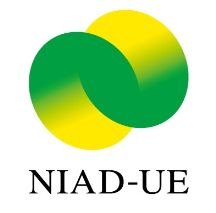 12
大学機関別選択評価
選択評価事項 Ｃ　「教育の国際化の状況」　概要
１. 目的
教育の国際化に向けた活動に焦点を絞り評価を行うことにより、国際的な教育活動の質の一層の向上を図るとともに、教育の国際化の局面において個性・特色を発揮している大学を支援することを目的とし、実施します。
2. 評価基準・観点の構成
○評価基準
Ｃ－１　　大学の目的に照らして、教育の国際化に向けた活動が適切に行われ、成果を上げていること。
評価に当たっては、教育の国際化に向けた活動の状況を、「国際的な教育環境の構築」、「外国人留学生の受入」、「国内学生の海外派遣」の３つの視点から以下の「基本的な観点」に基づき分析・判断。
Cー１ー①　大学の教育の国際化の目的に照らして、目的を達成するためにふさわしい計画や具体的方針が　　　
　　　　　 　　定められているか。また、これらの目的と計画が広く公表されているか。
Cー１ー②　計画に基づいた活動が適切に実施されているか。
Cー１ー③　活動の実績及び学生の満足度等から判断して、活動の成果が上がっているか。
Cー１ー④　改善のための取組が行われているか。
３. 評価結果の表示

　評価報告書に以下の２つの評価結果を表示。
　	①　目的の達成状況の評価（４段階）
　	②　３つの視点ごとの水準評価（４段階）
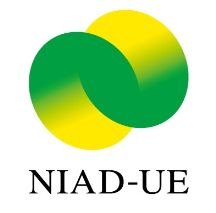 大学機関別選択評価についての説明サイト
http://www.niad.ac.jp/n_hyouka/daigaku/1178444_1137.html
ACEとNIAD-UEの国際化評価に　　　　　　かかわる取組の特徴
―――――
―――――
＋？
＋？
14
[Speaker Notes: ・]